Mata Kuliah	: Kalkulus
Kode		: CVL-101
SKS		: 3 SKS
Anti Turunan/Integral
Pertemuan – 12
Kemampuan Akhir yang Diharapkan
Mahasiswa dapat mengaplikasikan penggunaan integral
Panjang Busur
Bila f(x) kontinu dan terdiferensiasi pada interval a ≤ x ≤ b, maka panjang kurva y= f(x) dari a hingga b adalah 




Atau dalam bentuk parameter
Contoh 
Carilah keliling lingkaran x2 + y2 = a2
Carilah panjang ruas garis dari A(0,1) ke B(5,13)
Gambarlah kurva yang diberikan secara parametris oleh x = 2 cos t, y = 4 sin t, 0< t < p, dan carilah panjangnya
Carilah panjang busur kurva y = x3/2 dari titik (1,1) ke titik (4,8)
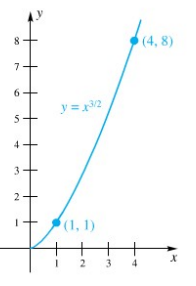 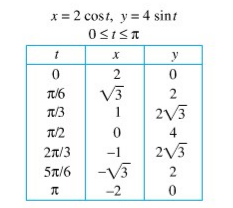 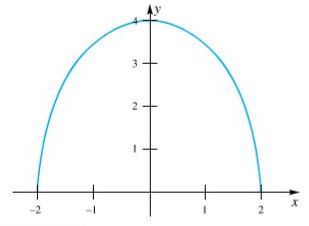 Luas Permukaan Benda Putar
	Andaikan f(x) kontinu dan tak negatif pada interval a ≤ x ≤ b, maka luas permukaan dari benda yang dibatasi oleh  y= f(x) dan y=0 pada interval a ≤ x ≤ b adalah :
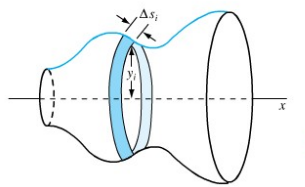 Contoh :
Tentukan luas permukaan benda putar yang dibuat dari pemutaran kurva        y = √x, 0 < x < 4 mengelilingi sumbu-x
Problem Set 5.4 No. 1 - 30
Momen dan Pusat Massa
Papan setimbang bila d1m1 = d2m2


Hasil kali massa dengan jarak berarahnya dari suatu titik disebut dengan momen 
Jumlah momen M (terhadap titik asal) suatu sistem yang terdiri dari n massa m1, m2, m3, … yang berada pada x1, x2, … xn adalah :
	

Sedangkan pusat massa terletak pada :
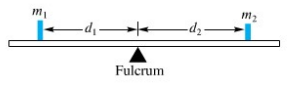 Momen dan Pusat Massa
Jika ada n titik massa m1, m2, m3, …, mn  yang terletak pada titik (x1, y1), (x2,y2),  … (xn ,yn), maka koordinat dari pusat massa adalah :





Pusat massa dari luasan yang dibatasi oleh kurva y = f(x) dan y = g(x) dari x = a hingga x = b adalah :
Momen dan Pusat Massa
Contoh :	
Tentukan pusat massa dari daerah yang dibatasi oleh y = x3 dan y = √x
Tentukan pusat massa daerah di bawah kurva y = sin x, 0 < x < p
Problem Set 5.6 No. 35 – 36
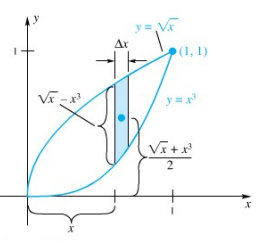 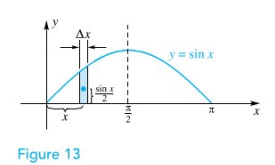